3.4 – Using the marketing mix: 
Place
AQA A-level Business © Hodder & Stoughton Limited 2015
1
Learning outcomes
Making marketing decisions: Using the marketing mix

What you need to know:
The elements of the marketing mix (7Ps)
The influences on and effects of the changes in the elements of the marketing mix
Distribution (Place) decisions
AQA A-level Business © Hodder & Stoughton Limited 2015
2
3.4 – Making marketing decisions: Using the marketing mix: Place
AQA A-level Business © Hodder & Stoughton Limited 2015
3
Building analysis chains
Increased profit
Location of the business
What is the link?
What connects these two key terms. Write down an analysis chain using the template.
AQA A-level Business © Hodder & Stoughton Limited 2015
4
Building analysis chains
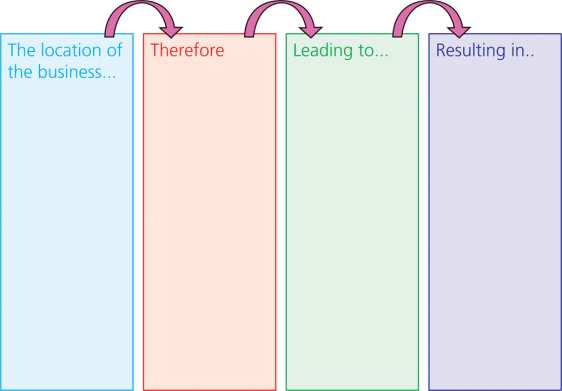 AQA A-level Business © Hodder & Stoughton Limited 2015
5
Importance of location
Convenience – This is one of the most crucial factors (especially for supermarkets) in why people buy from certain businesses. You wouldn’t travel miles to find a cheaper product if its convenient to stay local and buy it 

Accessibility – traffic jams in high streets can have a factor on consumers’ decisions to buy, and travelling a long distance means you're less likely to buy a product

Cost-of-access – shopping centres may offer free parking to entice customers – at the detriment of high street shops

Reputation – private doctors in Harley Street or fashion houses in Knightsbridge benefit from the prestige attached to the address

Localisation – some retailers benefit from being near competitors when prices need to be compared (electrics/estate agents/solicitors)
6
Placement in the point of sale
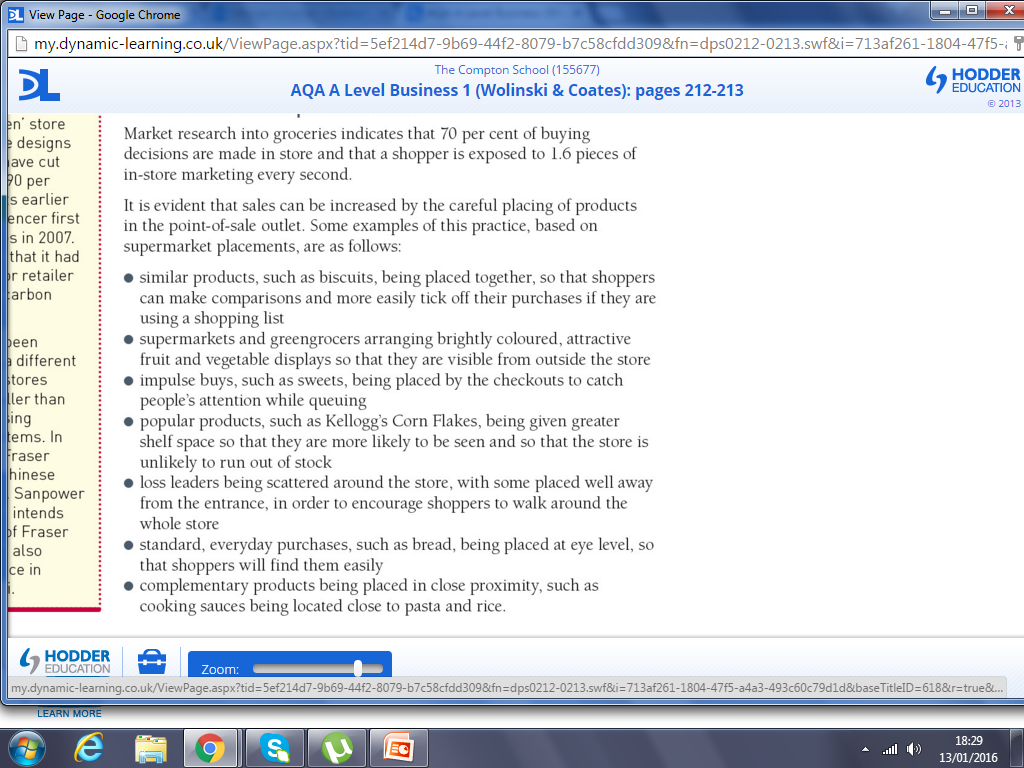 7
Number of outlets
Persuading retailers to stock products is crucial to success. The more outlets that stock the product, the more sales a business can generate. There are several ways businesses can try to do this:
Promotional campaigns
Providing extra facilities or attractive displays
Offering high profit margins to retailers
Paying generous commission to sales staff
Increasing brand variety
Getting sole brand deals (McDonald’s and Coca-Cola)
AQA A-level Business © Hodder & Stoughton Limited 2015
8
Channels of distribution
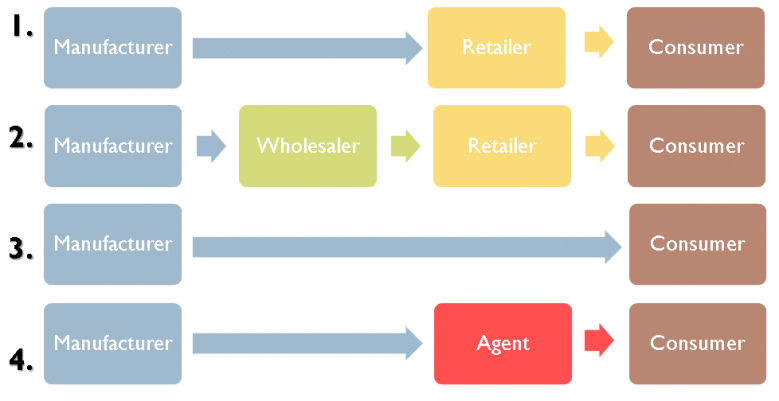 Distribution channels are routes through which a product passes in moving from the manufacturer (producer) to the consumer.
9
[Speaker Notes: Number 3 = zero level distribution channel

Wholesalers and retailers:
These help to distribute products to customers.
Using them can reduce the producer’s profits.]
Channels of distribution
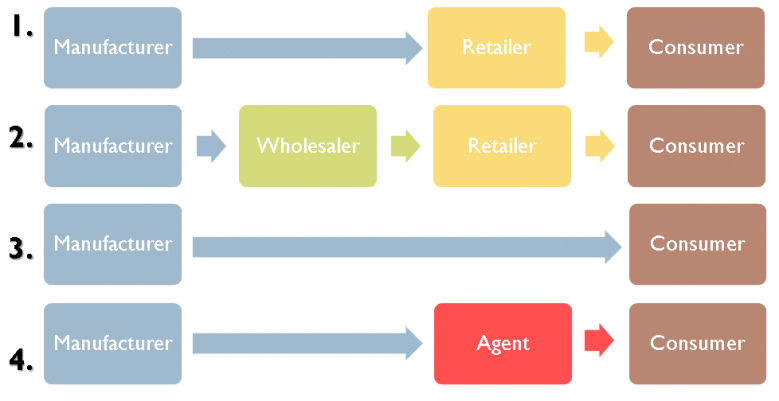 Producer – who supplies the product or service. For example Cadbury produces chocolate and Direct line provides insurance.
Selling directly to consumers will help to maximise profit margins as profit is not lost in intermediary’s mark ups. However this is often difficult to achieve for many types of products.
AQA A-level Business © Hodder & Stoughton Limited 2015
10
[Speaker Notes: Number 3 = zero level distribution channel

Wholesalers and retailers:
These help to distribute products to customers.
Using them can reduce the producer’s profits.]
Channels of distribution
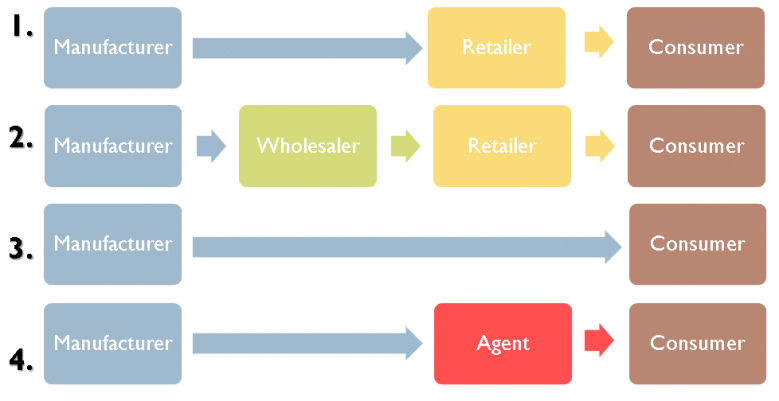 Wholesaler  - These firms purchase products in large quantities (bulk) and supply them in smaller quantities to retailers (break bulk). Producers prefer to sell to bigger wholesalers than to lots of smaller retailers as it reduces their distribution costs and the time taken to negotiate. For example, Costco and Makro.
AQA A-level Business © Hodder & Stoughton Limited 2015
11
[Speaker Notes: Intermediaries – organisations that provide a service and help get products from the producer to the customer]
Channels of distribution
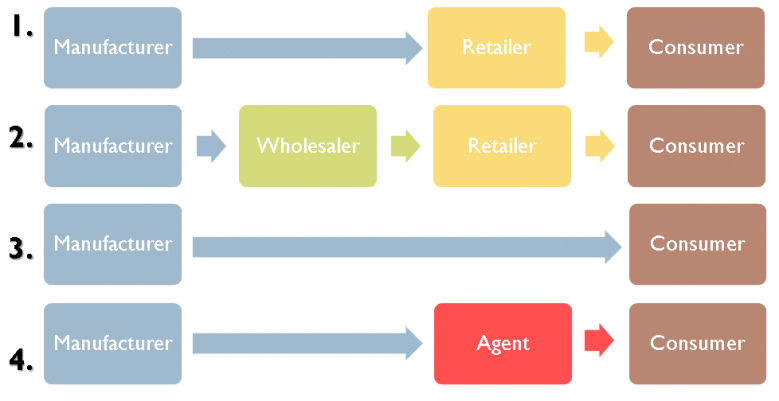 Retailer – Shops that sell goods/services to the final customers. Supermarkets such as Asda, retail chain stores such as Topshop, franchises such as  McDonalds and small independent shops are all examples of retailers, at the end of the chain of distribution.
Retailers help producers get their products to their consumers on a wide scale.
AQA A-level Business © Hodder & Stoughton Limited 2015
12
[Speaker Notes: Number 3 = zero level distribution channel

Wholesalers and retailers:
These help to distribute products to customers.
Using them can reduce the producer’s profits.]
Channels of distribution
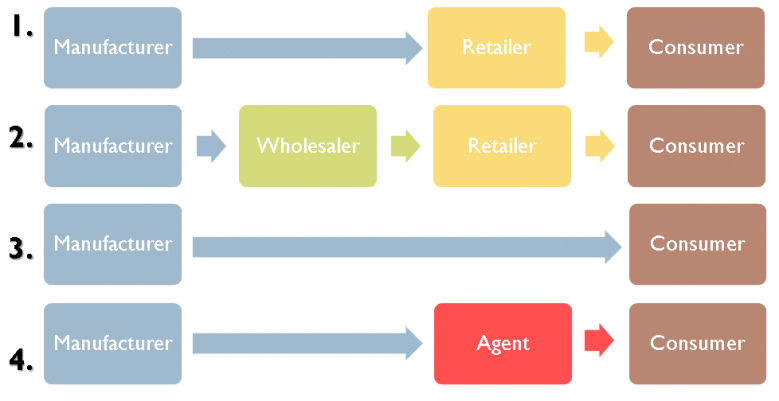 Agent – A firm that never actually owns the good but will facilitate buyers and sellers coming together to make a deal happen. Examples include estate agents (property) and travel agents (holidays, e.g. hotels and flights). They help to bring all the different holiday firms together making it easier for the consumer and producer.
AQA A-level Business © Hodder & Stoughton Limited 2015
13
[Speaker Notes: Number 3 = zero level distribution channel

Wholesalers and retailers:
These help to distribute products to customers.
Using them can reduce the producer’s profits.]
Methods of distribution
There are a wide variety of different methods a firm could use to get their goods to the consumer. These include:
Direct to the consumer through various methods such as:
Websites (e-commerce)
Catalogues and mail order
Representatives and sales teams
Vending machines
Telesales – selling over the phone
Using retailers
Selling to retailers through wholesalers
Using agents
AQA A-level Business © Hodder & Stoughton Limited 2015
14
Multi-channel distribution
This exists when firms use more than one type of distribution channel

Think about Mars – corner shops, vending machines, wholesalers, retailers.

This can provide flexibility for customers – stores can have goods delivered to home if not in stock – what are the benefits of this?

Different methods can work together to meet customer needs:
Customer visits promotion on website, clicks link and is sent to CS advisor who can talk about product, customer can click-and-collect, ordering online and paying online or in store, choosing where to pick it up
15
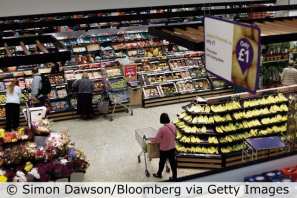 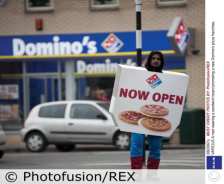 Discussion: What will influence the types of distribution method a business may use?
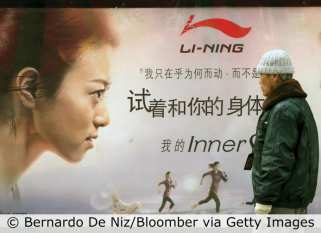 AQA A-level Business © Hodder & Stoughton Limited 2015
16
Betterware and Avon
Betterware and Avon are two of the most famous home shopping companies. They both use a declining method of distribution which involves using sales representatives who visit consumers directly going door to door. Avon has representatives in over 140 countries and as of 2010. had annual sales of $10.8 billion worldwide. Betterware has over 5,000 distributors who visit homes door to door. They have a purpose-built office and warehousing complex in Birmingham which deals with 5 million customer orders every year. For both Avon and Betterware customers can purchase products through their door-to-door representatives, by post, phone or online. 

Discuss: What do you think are the advantages and disadvantages of having a door-to-door sales force?
AQA A-level Business © Hodder & Stoughton Limited 2015
17
[Speaker Notes: Answers might include:
l Door-to-door sales is quite labour intensive as opposed to selling online and relies on people
being in.
l It can provide a personal touch and enable the sales people to talk to and learn from customers as well
as explain to them the benefits of the products.
l By knocking on doors you may find people to buy who would not have thought of contacting you on
their own.
Quick questions]
Factors influencing the choice of distribution method
Profit margins – The more intermediaries in the distribution channel the lower the profit margin for the producer
Distribution costs – Often retailers help firms to ensure their products are available all over the country/world without having to pay their own distribution costs
Control required over display and brand image – For example Tesco and Levi’s court battle and high-end fashion brands wanting to only be available in suitable retailers and their own stores
Proximity – How close does the firm need to be to its customers?
Convenience for customers and type of product – For example, convenience goods must be easier for consumers to access as they often rely on impulse purchases
Size of the retailer – larger retailers will want to bypass the wholesaler
Type of product – perishable products will generally, not be sold to a wholesaler, but items such as newspapers ma be to keep distribution costs down
Technology – the internet has had a huge influence on how products are sold
18
Discuss: Why is place important?
AQA A-level Business © Hodder & Stoughton Limited 2015
19
Example: Levi Strauss vs. Tesco
In July 2002 supermarket giant Tesco lost a landmark legal fight for the right to sell designer goods at low prices.
It stated that Tesco was not allowed to sell cut price Levi jeans without permission from the US-based clothes giant. Levi spent four years fighting the case.
Tesco sold Levi jeans at approximately half the price recommended by Levi Strauss. It achieved this by purchasing the goods form wholesalers in European countries where they were sold more cheaply. 
Levi Strauss complained about the impact it felt this would have on the brand image it had built.
The European Court of Justice also supported  Levi's case stating that retailers could not sell branded goods from outside Europe without the consent of the trademark owner. 
A Levi representative said the ruling would protect their brand which was their ‘most valuable asset’. ‘For 130 years the Levi's name has been a promise of outstanding quality and value…This decision allows us to carry on keeping that promise.’
AQA A-level Business © Hodder & Stoughton Limited 2015
20
Exam-style questions
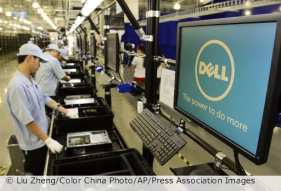 In the 1990’s Dell only sold computers through its website, mostly direct to other businesses. As it grew it started to focus on selling to consumers with the same direct model. It helped them to keep overheads lower and to manage their stock better using a just-in-time stock control method. However as the company diversified into other products like flat-screen television and focused more on consumer sales it found that it could not keep up with rivals by selling purely online. It expanded into using retailers across the world, such as PC World in the UK.
AQA A-level Business © Hodder & Stoughton Limited 2015
21
Exam-style questions
Questions:
Analyse two benefits of its approach of selling directly to the consumer. (6 marks)
Evaluate whether Dell were correct to begin selling its computers through retailers such as PC World? Justify your view. (16 marks)
Exam tip:
Consider both sides of the argument and whether it truly is the best method of distribution.
AQA A-level Business © Hodder & Stoughton Limited 2015
22
Summary
Place is a vital part of an integrated marketing mix.
Product must be convenient for consumers and available in the right place at the right time.
Different distribution methods will be suitable for different types of firms.
AQA A-level Business © Hodder & Stoughton Limited 2015
23